Jesus startet seinen öffentlichen Auftrag
Matthäus-Evangelium 4,23-25
Reihe: Die Jugendjahre von Jesus (9/9)
Jesus zog durch ganz Galiläa. Er lehrte in den Synagogen und verkündete die Gute Nachricht, dass Gott jetzt seine Herrschaft aufrichten und sein Werk vollenden wird.Er heilte alle Krankheiten und Leiden im Volk.
Matthäus-Evangelium 4,23
Die Kunde von ihm verbreitete sich sogar in ganz Syrien. Die Leute brachten alle zu Jesus, die an irgendwelchen Krankheiten oder Beschwerden litten, auch Besessene, Epileptiker und Gelähmte, und er machte sie gesund.
Matthäus-Evangelium 4,24
Grosse Menschenmengen aus Galiläa, aus dem Gebiet der Zehn Städte, aus Jerusalem und Judäa und von der anderen Seite des Jordans zogen mit ihm.
Matthäus-Evangelium 4,25
I. Jesus verkündigt die Gute Nachricht    des Königreichs
„Jesus lehrte in den Synagogen und verkündete die Gute Nachricht, dass Gott jetzt seine Herrschaft aufrichten und sein Werk vollenden wird.“
Matthäus-Evangelium 4,23
„Kehrt um!Denn das Himmelreich ist nahe.“
Matthäus-Evangelium 4,17
„Die Zeit ist gekommen, das Reich Gottes ist nahe. Kehrt um und glaubt diese gute Botschaft!“
Markus-Evangelium 1,15
„Wer mein Wort hört und glaubt dem, der mich gesandt hat, der hat das ewige Leben und kommt nicht in das Gericht, sondern erist vom Tode zum Leben hindurchgedrungen.“
Johannes-Evangelium 5,24
„Gott hat uns aus der Gewalt der dunklen Mächte gerettet und uns unter die Herrschaft seines geliebten Sohnes gestellt. Durch den Sohn und in dessen Machtbereich ist uns die Erlösung zuteil geworden: Unsere Schuld ist uns vergeben.“
Kolosser-Brief 1,13-14
II. Jesus heilt jede Krankheit     und jedes Gebrechen
„Jesus heilte alle Krankheiten und Leiden im Volk.“
Matthäus-Evangelium 4,23
„Die Kunde von Jesus verbreitete sich sogar in ganz Syrien.“
Matthäus-Evangelium 4,24
„Die Leute brachten alle zu Jesus,die an irgendwelchen Krankheiten oder Beschwerden litten, auch Besessene, Epileptiker und Gelähmte,und er machte sie gesund.“
Matthäus-Evangelium 4,24
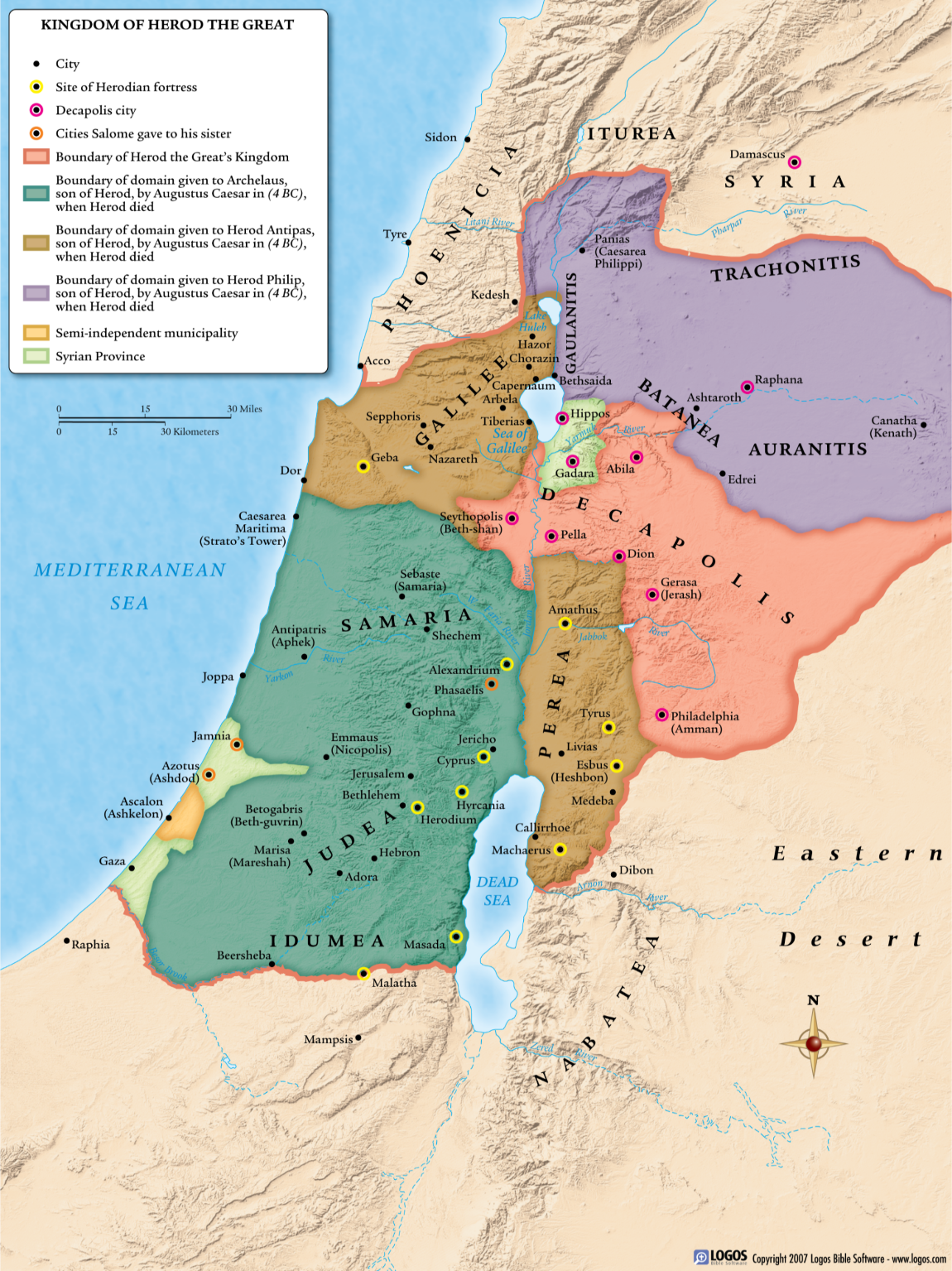 „Grosse Menschenmengen aus Galiläa, aus dem Gebiet der Zehn Städte,aus Jerusalem und Judäa und von der anderen Seite des Jordans zogen mit Jesus.“
Matthäus-Evangelium 4,25
„Jesus – alle suchen dich!“
Markus-Evangelium 1,37
„Lasst uns von hier weggehen in die umliegenden Ortschaften, damit ich auch dort die Botschaft vom Reich Gottes verkünden kann; denn dazubin ich gekommen.“
Markus-Evangelium 1,38
„Bist du der, der kommen soll, oder müssen wir auf einen anderen warten?“
Matthäus-Evangelium 11,3
„Geht zu Johannes und berichtet ihm,was ihr hört und seht: Blinde sehen,Lahme gehen, Aussätzige werden geheilt, Taube hören, Tote werden auferweckt,und den Armen wird Gottes gute Botschaft verkündet. Und glücklich zu preisen ist,wer nicht an mir Anstoss nimmt.“
Matthäus-Evangelium 11,4-6
„Jesus tat in der Gegenwart seiner Jünger noch viele andere Wunder, durch die er seine Macht bewies, die aber nicht in diesem Buch (im Johannesevangelium) aufgezeichnet sind.“
Johannes-Evangelium 20,30
„Was hier berichtet ist, wurde aufgeschrieben, damit ihr glaubt, dass Jesus der Messias ist, der Sohn Gottes, und damit ihr durch den Glauben an ihn in seinem Namendas Leben habt.“
Johannes-Evangelium 20,31
Schlussgedanke
„Die Juden wollen Wunder sehen, die Griechen fordern kluge Argumente.“
1.Korinther-Brief 1,22
„Wir jedoch verkünden Christus, den gekreuzigten Messias. Für die Juden ist diese Botschaft eine Gotteslästerung und für die anderen Völker völliger Unsinn.“
1.Korinther-Brief 1,23
„Gepriesen sei Gott, der Vater unseres Herrn Jesus Christus! In seinem grossen Erbarmen hat er uns durch die Auferstehung Jesu Christi von den Toten ein neues Leben geschenkt.Wir sind von neuem geboren und haben jetzt eine sichere Hoffnung, die Aussicht auf ein unvergängliches und makelloses Erbe,das nie seinen Wert verlieren wird.“
1.Petrus-Brief 1,3-4
„Gott hält es im Himmel für euch bereit und wird euch, die ihr glaubt, durch seine Macht bewahren, bis das Ende der Zeit gekommen ist und der Tag der Rettung anbricht. Dann wird das Heil in seinem ganzen Umfang sichtbar werden.“
1.Petrus-Brief 1,5